Universidad Nacionalde Educación a DistanciaProf. Frederic ChaumeUniversitat Jaume I
Translating and dialogue writing for dubbing
Basic skills for a fast‐growing market
TYPES OF AUDIOVISUAL TRANSLATION
Spoken output (SL) > Written output (TL)
AVT
Spoken output (SL) > Spoken output (TL)
[Speaker Notes: Language transfer of AV texts: there are two main approaches]
Types of AVT: Revoicing
The original soundtrack is totally replaced by a new one in the TL and the target viewer can no longer hear the original exchanges
Revoicing
- Lip synch dubbing
The translation is overlapped and the original spoken dialogue is still audible in the background
- Voice-over
 Interpreting
 Free commentary 
(es, de, en)
Díaz Cintas and Orero (2010: 41)
1. AUDIOVISUAL TRANSLATION TYPES: REVOICING AND CAPTIONING
dubbing
voice-over (including Polish narration and Russian dubbing/partial dubbing /Goblin Translation –domesticating voice-over)
simultaneous interpreting (film festivals, vee-jays)
free-commentary 	
audio description for the blind and visually-impaired (AD)
audiosubtitling
______________________________________________
subtitling (+ surtitling + live subtitling)
subtitling for the deaf and the hard-of-hearing (SDH)
________________________________________
New genres, formats and AVT Types
videogames (dubbing + subtitling + localization)
fansubs, fandubs, webtoons
advertising, infomercials (dubbing, 2, subtitling, voice-over, new ads)
instructional videos, webinars, corporate videos (voice-over)
The dubbing landscape
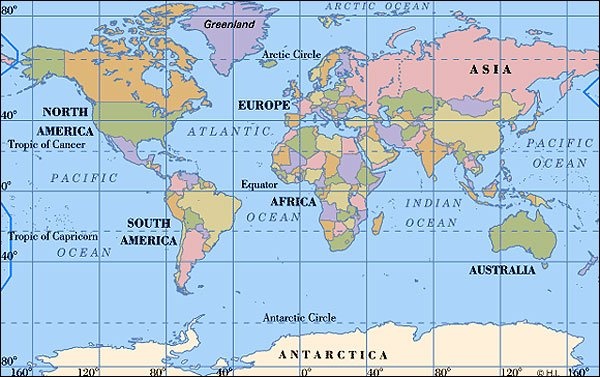 Where is dubbing predominant?
AVT modes on cinema screens in Europe
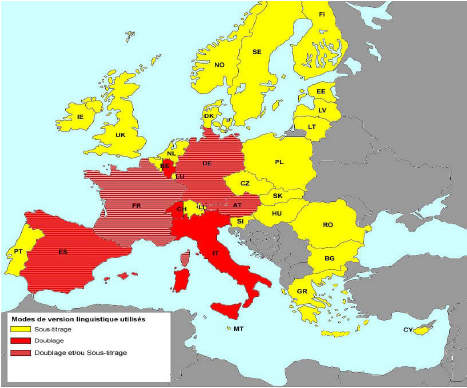 http://mediadeskpoland.eu/upload/PP_Comite_media_280708_FINAL.pdf
AVT modes on TV in Europe
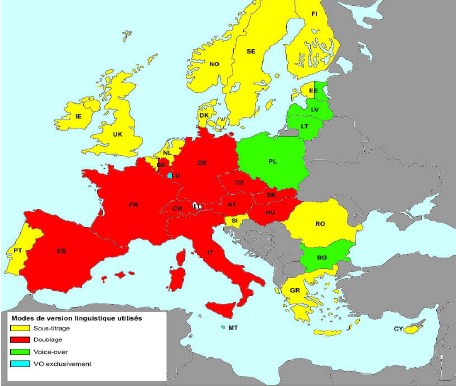 http://mediadeskpoland.eu/upload/PP_Comite_media_280708_FINAL.pdf
Europe
Changing landscape
Greece: TV series and soap operas are dubbed
Norway and Denmark: some teen pics are being dubbed
Russia: incorporating dubbing
Poland: incorporating subtitling in cinemas
Dubbing countries: MTV is introducing voice-over into fiction programmes
[Speaker Notes: No es una cuestión blanca o negra. Todos subtitulan un poco, y los de voice-over diblan y subttiulan también. En Asia los programas están doblados y subtitulados a la vez en muchos países y regiones, en la misma o diferente lengua. Dependiendo del dispositivo también varía la modalidad. Los USA sólo doblan para exportar (doblan a otras lenguas).]
THE MARKET - Dubbing companies work for:
TV stations
Cable and digital broadcasting channels
DVD, Blue-Ray
Cinema
Film festivals
Film clubs
How many products are dubbed?
In house vs. foreign production
Exercise 1:  
Carry out an Internet search. Find at least 3 dubbing/recording studios in your country.
 Check if the studios you found are included in the list of dubbing and subtitling companies provided at  www.trama.uji.es
Source: Chaume (2012)
Openings and Job Opportunities
civil servants in public TV stations
in-house translators (employees) in dub/sub companies
and freelance translators
 
access to the market: 
find dub/sub companies addresses (TV, DVD, etc.)
set up a personal interview + submit CV there
make a translation exam/proof
you’re service providers: offer direct and reverse translation, with or without script
Professional issues
Academic and professional associations that run projects/organize activities that are relevant to AVT:
AIDAC – Associazione Italiana Dialoghisti Adattatori Cinetelevisivi (Italy)
ATAA – Association des Traducteurs/Adaptateurs de l'Audiovisuel (France)
ATAA's Facebook Page
ATRAE – Asociación de Traducción y Adaptación Audiovisual de España
AVTE – Audiovisual Translators Europe
BZO –Beroepsvereniging van Zelfstandige Ondertitelaars (Netherlands)
DHAP – Društvo Hrvatskih Audiovizualnih Prevoditelja (Croatia)
ESIST – European Association for Studies of Screen Translation
ESIST's Facebook page
European Society for Translation Studies
FIT (Fédération Internationale des Traducteurs – Audiovisual Translation Committee
FBO – Forum for Billedmedieoversættere (Denmark)
IATIS – International Association for Translation and Intercultural Studies
NAViO – Norsk Audiovisuell Oversetterforenings (Norway)
STAW – Stowarzyszenie Tłumaczy Audiowizualnych (Poland)
STAW's Facebook Page
SUBTLE – Subtitlers for Excellence (UK)
Suomen Av-kääntäjien Sivustolle (Finland)
RATES IN SPAIN
Translation    //    	Dialog Writing
Films/TV series	36,50 € /reel (10’)	40,00 € /reel (10’)

Cartoons		34,75 € /reel (10’)	37,00 € /reel (10’)

Documentaries	42,00 € /reel (10’)	15,75 € /reel (10’)

Without Script and ReverseTranslation: + 100%

Dubbing actors (voice talents) 25-30€ /conv. + 3€/take

France: price per dialogue line (TV) / per 20’ reel (cinema)
The dubbing process
Source: Chaume (2004)
The dubbing process from the translator’s point of view
Adapters are responsible for synchronising the translation with the audio and visual cues of the original.
Should translators be responsible for dialogue writing?
Source: Chaume (2012)
The translator’s task
Receives: script + FTP (DVD)
Uses: Computer, access to the Internet, general & specialised dictionaries, various translation resources
Submits: Word file with the translation sent by e-mail (+script, + DVD, + a printed version of the translation). Translation + Dialogue writing
Occasionally: specific software to separate takes or to count actors and takes
Source: Chaume (2012)
SCRIPTS AND DIALOGUE LISTSDocumentaries (complete script)
BEYOND 2000 ‑ SERIES 6/90 ‑ PROGRAM 012 ‑ INTERNATIONAL NO. 182	1

SHOT                                                                                               
NO.	VISION (LENGTH OF SHOT)            	SOUND 			OPENING TIMING
1.	BILLBOARD		MUSIC (1) BEGINS		1.30.00
	NICOTINE PATCH.
	(18.20)			IAIN FINLAY (V/O) 		1.34.00
				Is there an easy way to give up
				smoking?
				AT 1.38.00:
				Can the one in ten of us who will
				die from smoking related diseases
				be saved?
WIPE
2.	BILLBOARD	                                                  			1.48.20		
	SNAKE TRACKER.		IAIN (V/O)		 	1.49.20
	(6.05)			What did I do to deserve this
				story. Couldn't someone else have
				done it?
WIPE						1.55.00
3.	BILLBOARD		Ad who will win the race to mass	
	DIAMOND FILM.		produce diamonds? Find out on
	(8.20)			Beyond 2000.

4.	OPENING SEQUENCE.		MUSIC CHANGE (2)              		2.03.20	
	(16.07)			Theme 2.06.00
5.	TITLE ‑ BEYOND 2000				 2.20.02	
	(1.23)
DISSOLVE
6.	EL IAIN WALKS ACROSS                                                  			 2.22.00	
	STUDIO.
	(3.00)
Prof. Frederic Chaume. 
Universitat Jaume I - Imperial College London
THE TARGET TEXT
1.			03.52
NARRATOR	From Tarifa, in the South of the Iberian Peninsula, to 			Cabo Creus, up in the North, the Mediterranean Sea is 		a symbol of our identity and a source of richness. But 			above all, the Mediterranean Sea has a deep 			sentimental feeling for those who live next to it.
________________________________________________________
2.			04.13
NARRATOR	Along the Mediterranean shores we can find the roots of 		several civilizations that have settled in these lands. We 		have been enjoying one of the most wonderful climates 		of the planet since our ancestors settled here.
__________________________________________________________
Prof. Frederic Chaume. 
Universitat Jaume I - Imperial College London
DIALOGUE WRITING: LAYOUT (I) GENERAL TRENDS
Respect to the audiovisual narrative conventions as far as possible
Scene changes (not shot changes) 
Action breaks
Turning points
One character leaves or comes into scene
Audiovisual Punctuation Marks:
Flash backs, flash forwards
Iris, wipes, etc.
The target text layout (France)
Street Soccer Episode 19-Trop d’amour tue l’amour / “Hot Stuff” ---- Téleimages Kids
___________________________________________________
Boucle : 1 de 10:00:00:00 à 10:00:58:22 Durée: 00:00:58:22
___________________________________________________
Akim 	: (reac)
Mr. Salim 	: Now watch...
: Watch carefully...
Albert the b 	: Oooooh!
		: Never seen anything like it!
Ali 		: (reac)
Mr. Salim 	: And that’s nothing! Wait till you see what’s next!
		: Watch...
		: what he’s going to do!
		: And now he’s going to make a super fast pass!
Ali 		: (reac)
The Scorpion 	: (“Yeah! Yeah! We’re awesome!”)
Mr. Salim 	: See, I told you!
Albert the b 	: hhh!
		: I think the blues don’t have a chance...
		: against...
Mr. Salim 	: (mm__
Albert the b 	: against that!
Mr. Salim 	: __end)
Albert the b 	: So they are prepared!
 __________________________________________________
Boucle : 2 de 10:00:59:10 à 10:00:59:23 Durée: 00:00:00:13
Prof. Frederic Chaume. 
Universitat Jaume I – University College London
The target text layout (Germany)
ER --- Emergency Room. Episode 247
________________________________________________________________
023
KOVAC: 	(OFF/ON) Sam!
SAM: 	(OFF/ON) Wir fahren noch mal zu Shelley’s, (.) zur Union Station (.), zum 	Park...
KOVAC: 	(über.) Sam! (..) Sam, der Wagen steht...
___________________________________________________________________
028
SAM: 	(Laute) 
KOVAC: 	(OFF/ON) Er weiss mit seiner Krankheit umzugehen und, dass er viel 	trinken muss.
___________________________________________________________________
036
MORRIS: (Laut) Die Tagenschicht (..) (Kuss) (Laut) Ist das Leben nicht herrlich?
JANE: 	(Laute)

___________________________________________________________________
Prof. Frederic Chaume. 
Universitat Jaume I – University College London
The target text layout (Italy)
Cuore d’Africa 5 – Ep. 4
____________________________________________________________________________ 
00:35 						106
ALICE	 	FC) Conterò fino a tre. / (IC) Danny! / (DS) Sei pronto?
DANNY 		(da CL) Scusa… sì, pronto.
ALICE	 	Okay? / (da FC) Uno / due / tre!
CHARLOTTE 	(da FC) Corri, Ngozi, corri! (FIN. FC)
DANNY 		(01:09) (FC) Fila dentro. / (IC) (fiato)
____________________________________________________________________________
01:13 						107
ALICE 		(da FC) Allora (fiato)… che ne pensi?
DANNY 		(da FC) Comincia a funzionare…
CHARLOTTE 	Possiamo liberarlo adesso?
ALICE 		No, se non torna il proprietario.
CHARLOTTE 	E allora che facciamo?
ALICE 		Aah, potresti andare dai fornitori con Danny, va bene? (FIN. FC)
DANNY 		No lei non può. / (FC) Ci vado con Dup.
ALICE 		(su muto) Ma, c’è spazio per tutti e tre no?
DANNY 		(fiato) Forse un’altra volta. / (FC) Sai una cosa? / (IC) Ti porto
			all’asta degli animali la prossima settimana. (FIN. FC)
ALICE 		(FC) (verso)
CHARLOTTE 	(verso)
___________________________________________________________________________
01:43 						108
Prof. Frederic Chaume. 
Universitat Jaume I – University College London
United States of America
DIALOGUE WRITING: SYMBOLS (II) GENERAL TRENDS
(OFF)	 Off screen dialogues
(ON) 	 On screen dialogues (by default)
(G) 	 Paralinguistic signs
/  		SIMPLE PAUSE	
// 		DOUBLE PAUSE
DIALOGUE WRITING: LAYOUT (II) B) SYMBOLS (Spain)
Depend on conventions in each company

(OFF) Voice Off, Out of Camera
(ON) On Screen, Field
(DE) The character shows his/her back to the camera
(DL) The character is far from the camera
(SB) The character is on screen, but we can’t see his/her mouth
(G) Paralinguistic gestures
(A la vez) Two or more characters speak at a time
(P) (T) (X) A character interrupts another character
(AMBIENTE) General shot pans - No dialogues in the script but a translation is offered
(R) Laughter
(LL) (PL) The character cries or weeps
/ Short Pause (2”-5”)
// Long Pause (6”-14”)
Prof. Frederic Chaume. 
Universitat Jaume I – University College London
DIALOGUE WRITINGC) SYNCHRONIZATION OR LIP-SYNC
Three types of synchronization:

phonetic or lip synchrony: only close-ups, big/extreme close-ups and detailed shots (lips)
(p,b,m,f,v + open vowels: a, e, o)

kinetic synchrony or body movement synchrony: translation has to be coherent with movements

isochrony or synchrony between utterances and pauses (German: texten; French: adapter)
 clips
Prof. Frederic Chaume. 
Universitat Jaume I – University College London
DIALOGUE WRITINGD) ORAL SPEECH: dubbese
The creation of a convincing script, ideally meeting all the demands of the different types of synchrony, yet still creating the illusion of original dialog.
Unlabored dialogs, avoiding artificiality
But never real oral speech, it must comply with the standard norms (phonetics, morphology, syntax):
written						spoken
–____________________________X__________+
Translation routines: Pavesi, Baños, Marzà, Chaume, Prats, Romero, Bruti, Freddi, Matamala, Izard, Santamaria, Kozloff, Quaglio, Valdeón, Valentini...
Prof. Frederic Chaume. 
Universitat Jaume I – University College London